Úvod do informačných systémov na TU
Prezentácia pre študentov 1. ročníka
Univerzitné informačné systémy na TU
UIS integrované do IDM
UIS neintegrované do IDM
Informačné systémy integrované do IDM – koncepcia prihlasovania
Pred prvým prihlásením do systémov je treba prejsť „vstupnou bránou“ – portálom a vykonať:
zmenu hesla,
zadať kontrolné otázky a odpovede,
zadať (aktualizovať) kontaktné údaje – súkromná mailová adresa je povinná.
Prihlasovacie údaje:
TUID
nachádza sa na preukaze študenta
možno ho vyhľadať na stránke http://www.truni.sk/zistenie-tuid
inicializačné heslo rodné číslo bez lomky
Portál pre správu používateľského účtu
informácie na stránke http://www.truni.sk/postup-pre-pracu-s-portalom-na-spravu-pouzivatelskeho-uctu
 (inštruktážne videá na stránke http://www.truni.sk/videonavody 
prihlásenie na stránke https://idmportal.truni.sk
„vstupná brána“ pre prihlásenie do všetkých systémov, ktoré sú integrované do IDM (v súčasnosti  MAIS, ZIMBRA2, SunRay terminály, PC v učebniach, EZP, postupne budú pribúdať ďalšie)

úkony povinné pri prvom prihlásení je potrebné absolvovať iba raz 
podrobný návod - http://www.truni.sk/sk/ako-sa-prihlasit-do-systemu-integrovaneho-v-IDM


následne portál použijete iba v nasledujúcich prípadoch:
zabudli ste heslo a chcete si ho obnoviť (musíte vedieť odpovede na kontrolné otázky),
chcete si zmeniť heslo v ktoromkoľvek systéme, ktorý je súčasťou IDM – heslo sa mení prostredníctvom portálu vo všetkých systémoch naraz,
zabudli ste kontrolné otázky a odpovede a chcete si nastaviť nové,
zmenili sa vaše kontaktné údaje (mailová adresa, telefónne číslo) a chcete ich aktualizovať.
MAIS –akademický informačný systém
Modulárny  Akademický  Informačný  Systém  na riadenie študijnej a pedagogickej agendy

informácie na stránke http://www.truni.sk/mais
prihlásenie na stránke https://mais.truni.sk 
v rozhraní „Študent“  získavate prístup k nasledujúcim funkcionalitám:

predzápis a zápis na predmety štúdia,
prihlasovanie na skúšky,
karta študenta - prehľad štúdií študenta,
osobné nastavenia (zobrazenie kontaktných údajov bez možnosti editácie – mail, telefón, variabilné symboly pre platby),
kontrola poplatkov za štúdium,
výber záverečnej práce a pod.
Platobné údaje v MAIS
Variabilný symbol (VS)– identifikuje platiteľa – študenta (v MAIS sú 3 druhy VS)
Špecifický symbol (ŠS)– identifikuje druh platby (poplatku – číselník poplatkov)
Pre platby, ktoré platí študent iba raz, bez ohľadu na počet štúdií
Napr. platba za prolongačnú známku, obnova hesla.
Pre platby, ktoré platí študent za každé štúdium
Napr. školné, poplatok za diplom, ...
Ak je pre platbu vygenerované rozhodnutie, VS v danom rozhodnutí má prednosť pred VS osoby a štúdia.
ZIMBRA2 – systém pre mailovú komunikáciu a skupinovú spoluprácu
informácie na stránke http://www.truni.sk/elektronicka-posta-pre-studentov-zimbra-2
prihlásenie na stránke https://webmail.tvu.sk/
mailová schránka - meno.priezvisko@tvu.sk
jediná oficiálna schránka, ktorá je vyhradená pre mailovú komunikáciu medzi študentom a TU
všetky informácie týkajúce sa štúdia budú posielané výhradne na túto mailovú adresu a zo strany študenta budú akceptované požiadavky iba z tejto mailovej adresy

Výhody univerzitnej mailovej schránky
maily sa doručujú v rámci lokálnej univerzitnej siete spoľahlivo a rýchlo, čo nie je možné zaručiť pri používaní iných poštových serverov
priamo v systéme je k dispozícii aktuálny adresár  (globálny adresár) všetkých študentov a zamestnancov,  vrátane skupinových mailových adries vytvorených podľa formy štúdia, študijných programov a ročníka, 
systém umožňuje zdieľanie  dokumentov (aktovka), adresára, pošty, kalendára.
Informačné systémy neintegrované do IDM – koncepcia prihlasovania
Prihlasovacie meno: prefix „s“ + Čipové číslo preukazu – 17 miestne číslo (napr. s2304567890256487)
Heslo – rodné číslo bez lomky
Informácie na stránke http://www.truni.sk/sk/stravovaci-system-cardpay
Prihlásenie na stránke https://strava.truni.sk/
Zmena hesla priamo v systéme
Zhrnutie
Univerzitná sieť
Smernica rektora č.13/2012 Pravidlá používania PC siete
§3 ods.2 – prístup k UIS cez IDM
§3 ods.7 – služobné e-mailové konto v Zimbra2
§3 ods.10 – zákaz poskytnúť svoje prístupové údaje inej osobe alebo prístupovať k UIS pod cudzou identitou
§4 ods.9,10 – povinnosť antivírovej ochrany
§5 ods.2 – ochrana súkromia a zákaz šírenia reťazových správ
§7 – postihy študentov za porušenie pravidiel
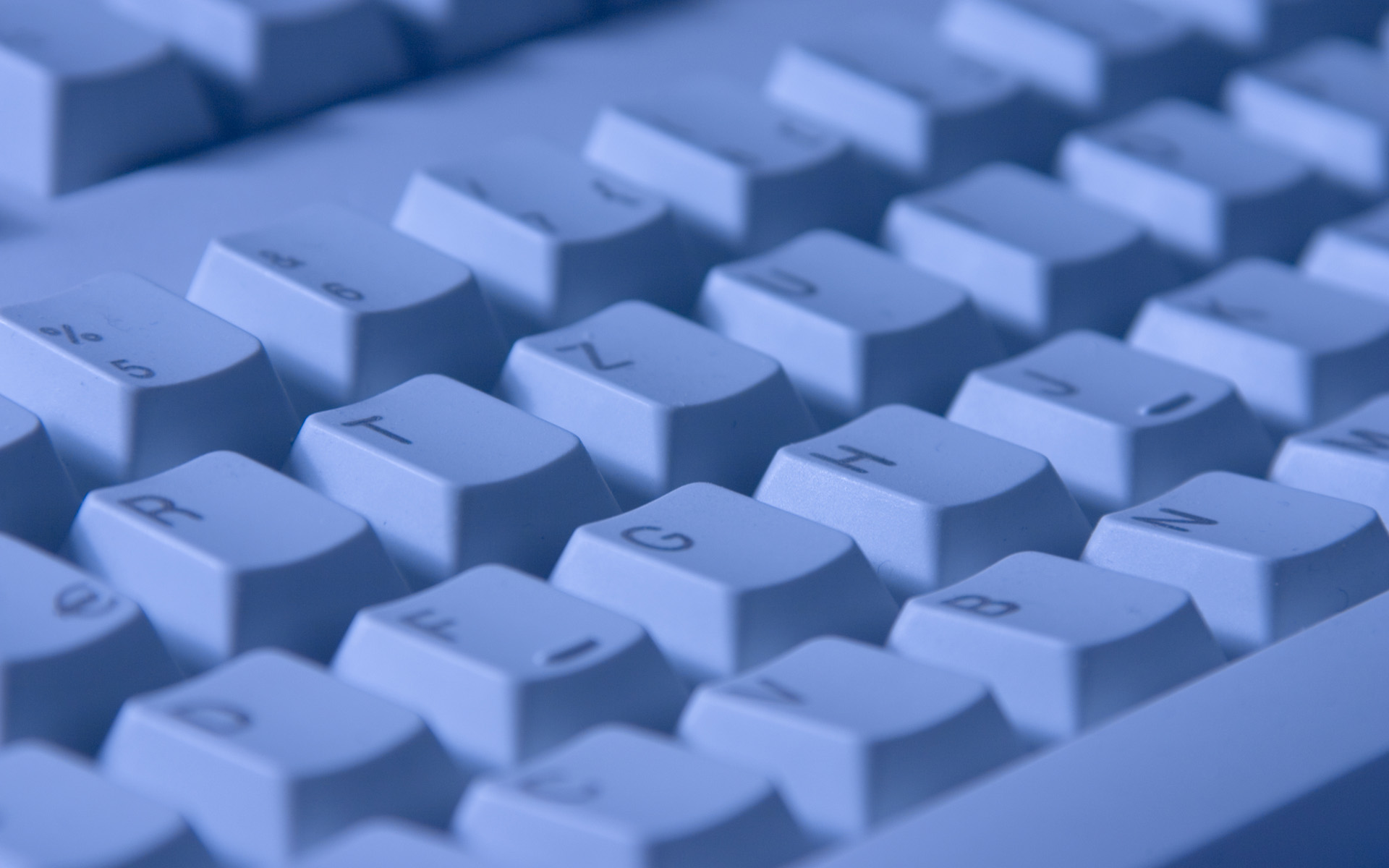 Preukaz študenta
Vyhláška rektora č.3/2004 – Preukaz študenta
Povinnosť mať platný preukaz študenta
Úhrada aktualizačnej známky na nový AR do 30.6.
Elektronické aplikácie 
Interné - CardPay, KIS
Externé – SAD, ŽSSK, DP Bratislava, CKM, Univerzitné knižnice, ...
Riešenie mimoriadnych udalostí na SČK
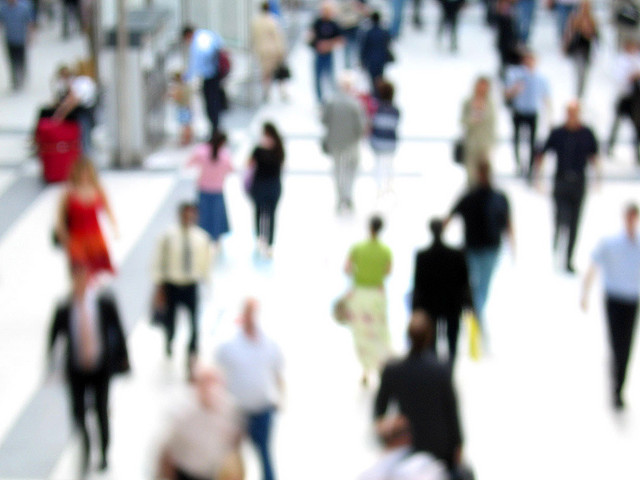 Office 365 ProPlus
Zmluva Campus Agreement 
Balíček programov od Microsoft


Aktivácia klienta na iPad, iPhone a mobiloch s OS Android
Inštalácia produktov na 5 zariadení 
Postup registrácie a inštalácie
http://www.truni.sk/sk/office-365-proplus
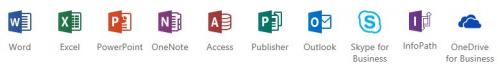 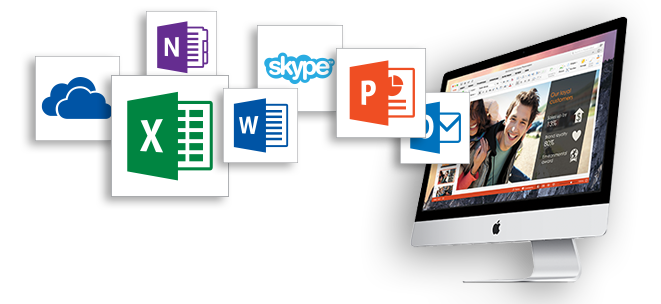 Počítačová a internetová bezpečnosť
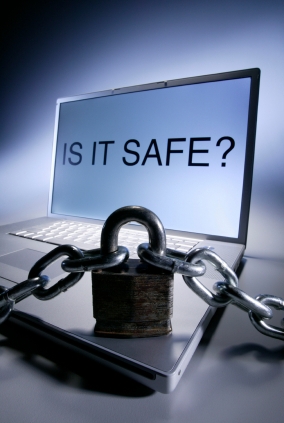 Za váš PC, notebook, tablet, iPad máte osobnú zodpovednosť.
Aktualizujte softvér (OS, antivir, browser).
Rešpektujte pravidlá prístupu k poskytovaným službám.
Meňte si pravidelne svoje heslo.
Nepoužívajte automatizované uloženie hesla.
Zvažujte vždy obsah, ktorý zverejňujete na webe (čo tam dáte, to tam zostane).
Počítačová a internetová bezpečnosť
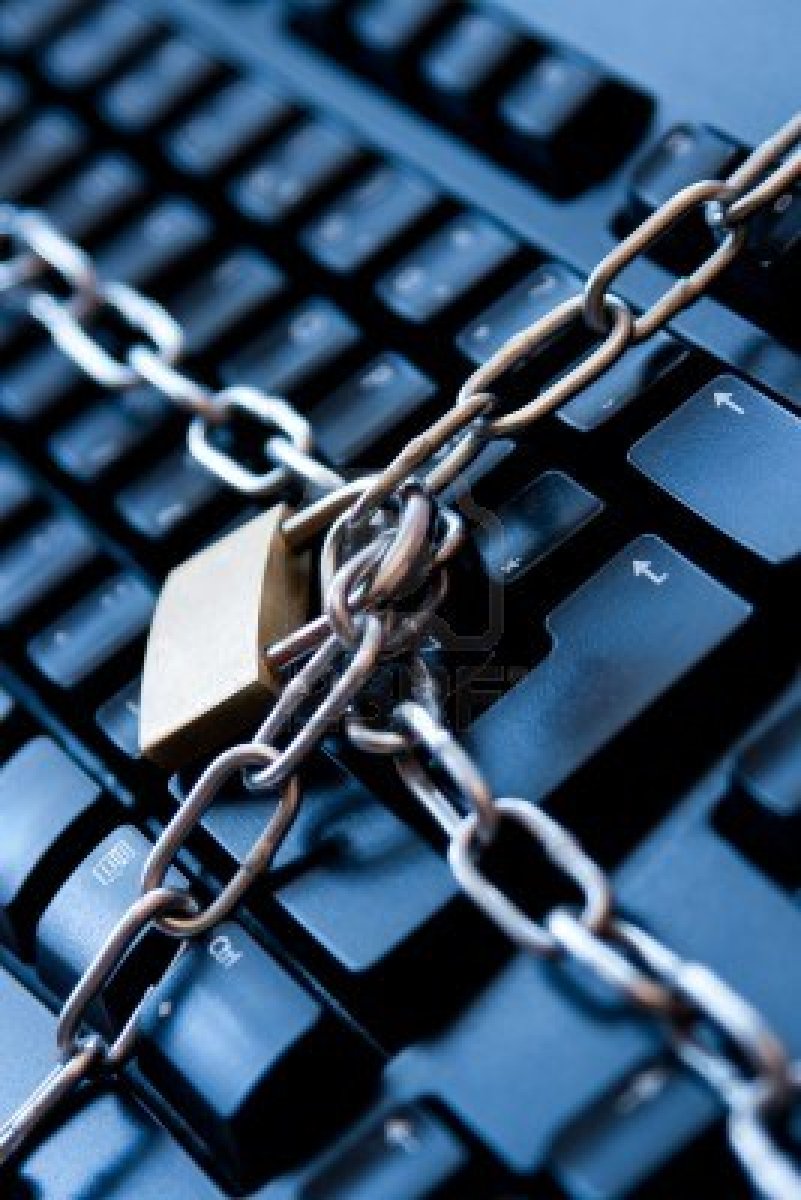 Nikdy nezadávajte svoje prihlasovacie údaje do neznámych web stránok ani ich neposielajte e-mailom. CIS TU nepotrebuje vaše prihlasovacie údaje. (Phishing útok)
Nereflektujte na neznámych používateľov.
Nepoužívajte cudzie pamäťové médiá.
Nedôverujte slepo svojim kamarátom.
Používajte zdravý rozum (čo je lákavé,  je podvod)
Ďakujem za pozornosť !
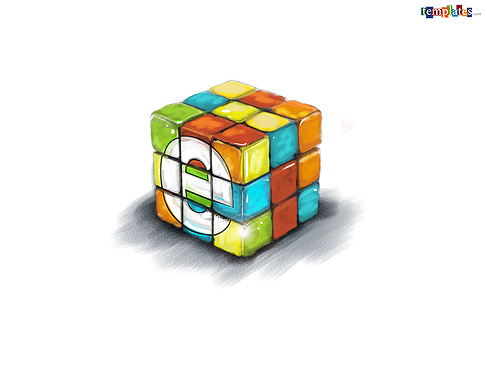 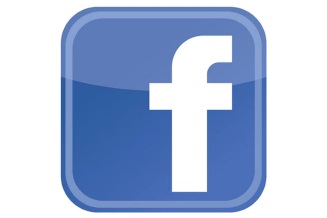 Trnavská univerzita v Trnave